資6
C
私立大学の初年度の学費の目安
（万円）
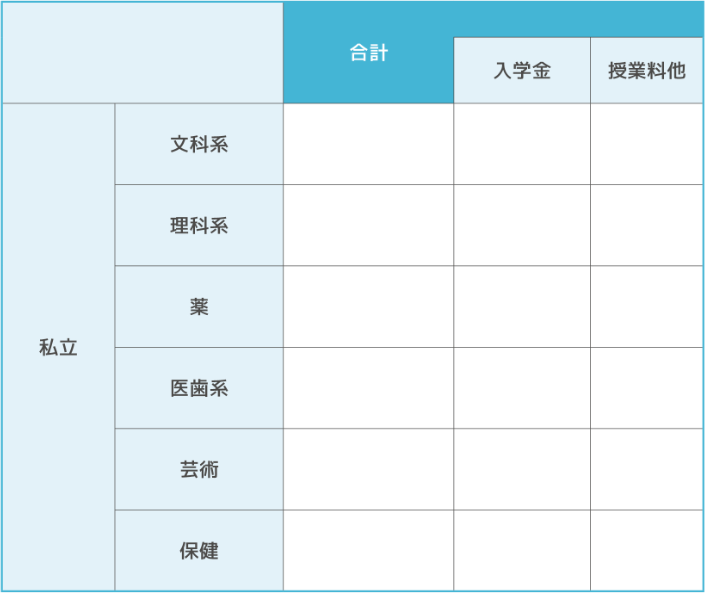 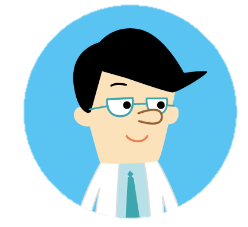 23
103
126
142
26
167
大学は専攻によって学費が異なります。各専攻ごとに初年度の学費を示した表です。
183
218
34
639
107
532
25
153
178
27
142
169
※千円単位を四捨五入した金額
出典：文部科学省「令和元年度 私立大学入学者に係る初年度学生納付金平均額（定員１人当たり）」